EEL 5543: Random Signal Principles
Dr. Jean H. Andrian
Fall 2011
Reading: 1.1 to 1.4
Probability models and axioms
Conditioning and Bayes’ rule
Reading: 1.5
Reading: 1.6,1.7
Independence
Reading: 1.8,1.9
Counting sections
Reading: 2.1, 2.2, 2.3, 2.4, 2.5
Discrete random variables, Point Mass Functions, Expectations
Bernoulli Random Variable
Every Bernoulli trial, regardless of the event, is equivalent to the tossing of a biased coin with the probability of heads p. In this sense, coin tossing can be viewed as representative of a fundamental mechanism for generating randomness, and the Bernoulli random variable is the model associated with it.
The binomial random variable
The binomial random variable arises in applications where there are two types of objects (i.e. heads/tails, correct/erroneous bits, good /defective items, active/silent speakers ), and we are interested  in the number of type 1 objects in a randomly selected batch of size n, where the type of each object is independent of the types of the other objects in the batch.
Binomial Random Variable
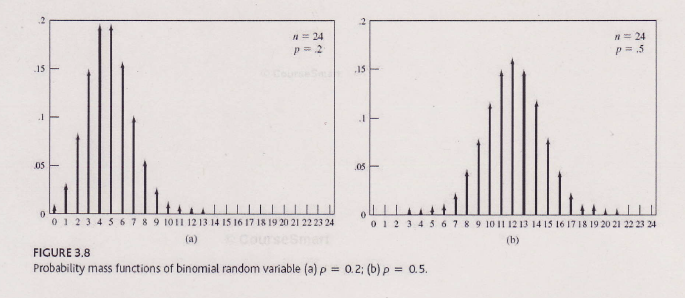 Geometric random variable
The geometric  random variable arises in applications where one is interested in the time (i.e., number of trials) that elapses between the occurrence of events in a sequence of independent experiments.
The Poisson random variable
In many applications, we are interested  in counting the number of occurrences of an event in a certain time period or in a certain region in space. The Poisson random variable arises in situations where the events occur “ completely at random” in time or space. For example the Poisson random variable arises  in counts of emissions from radioactive substances, in counts of demands for telephone connections, and in counts of defects in a semiconductor chip.
Poisson Random Variable
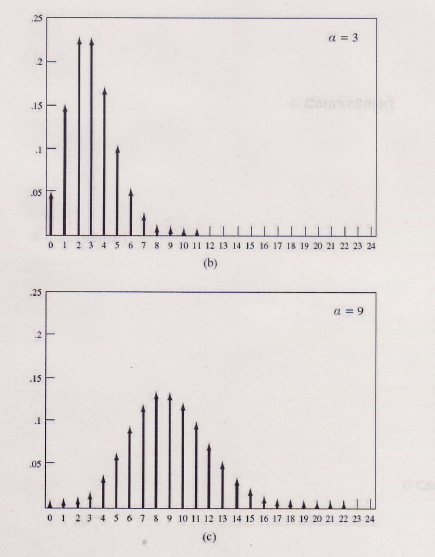 The Poisson r.v. (cont.)
The cumulative distribution function
CDF (cont.)
CDF (cont.)
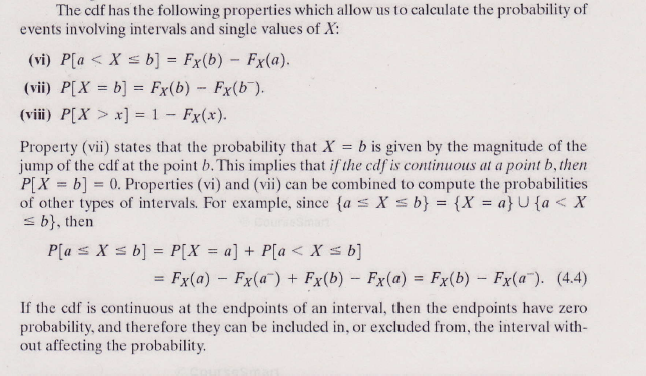 Example
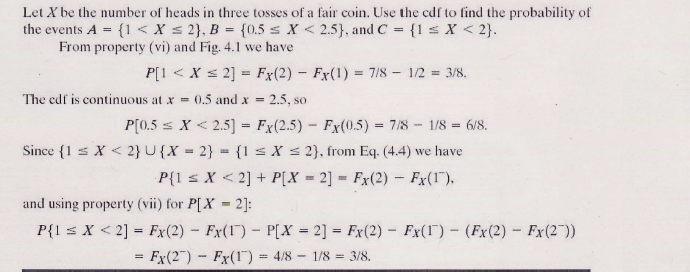 Example
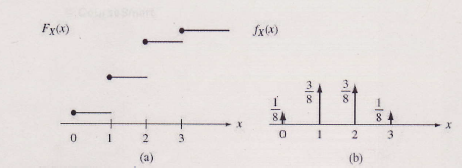 Types of Random variables
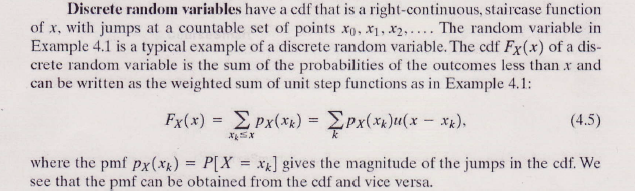 Types of Random variables (cont.)
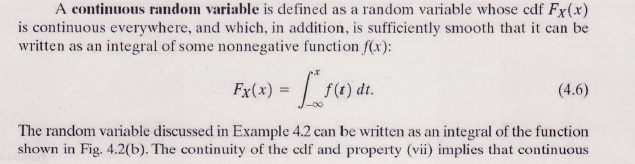 Types of Random variables
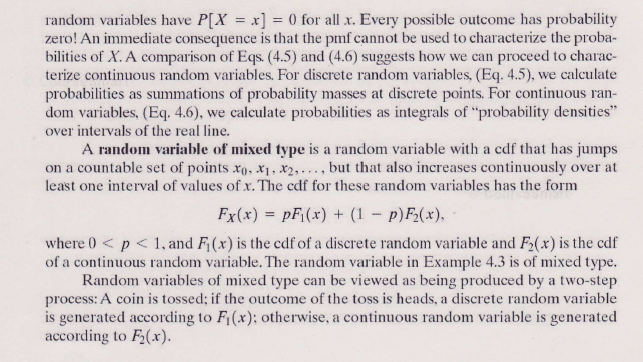 Example
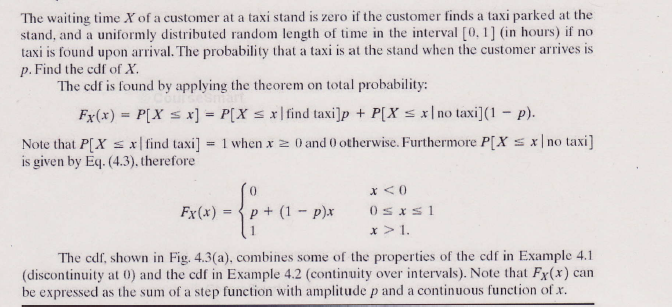 Example of CDF (cont.)
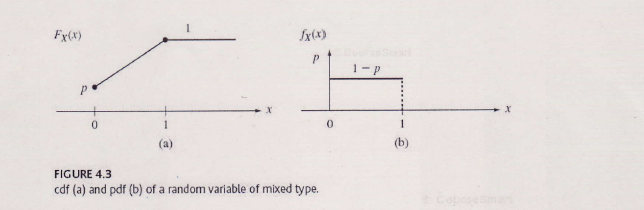 Probability density function
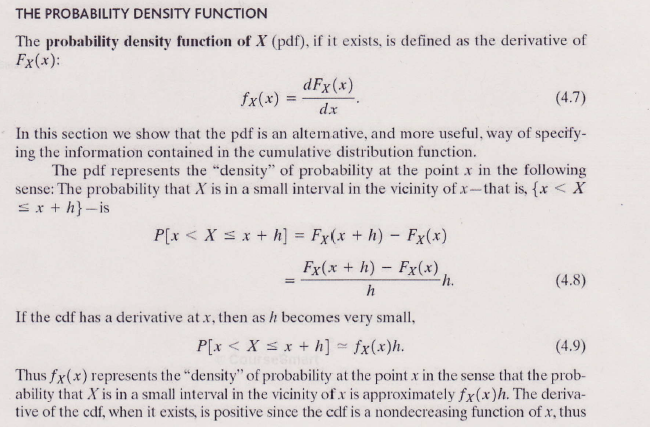 Probability density function
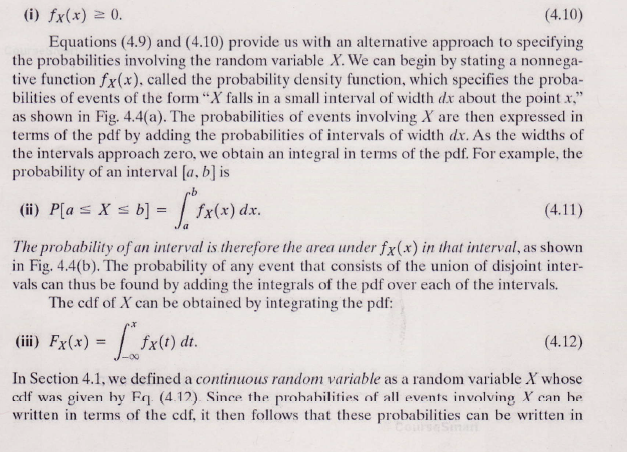 Probability density function (cont.)
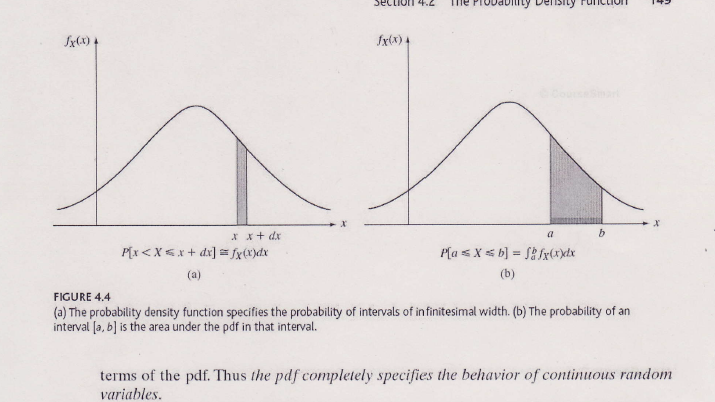 Probability density function (cont.)
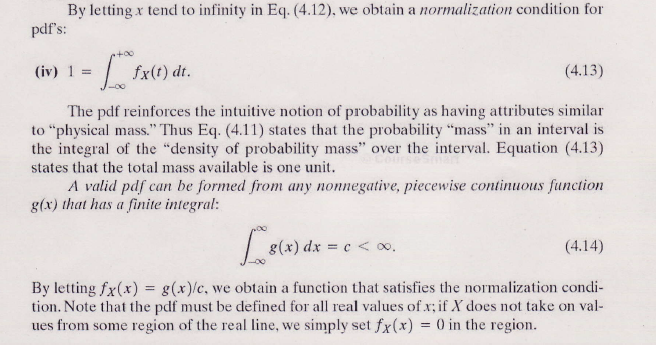 Conditional CDF and pdf
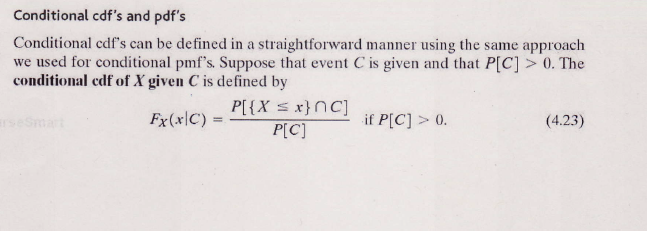 Conditional cdf’s and pdf’s
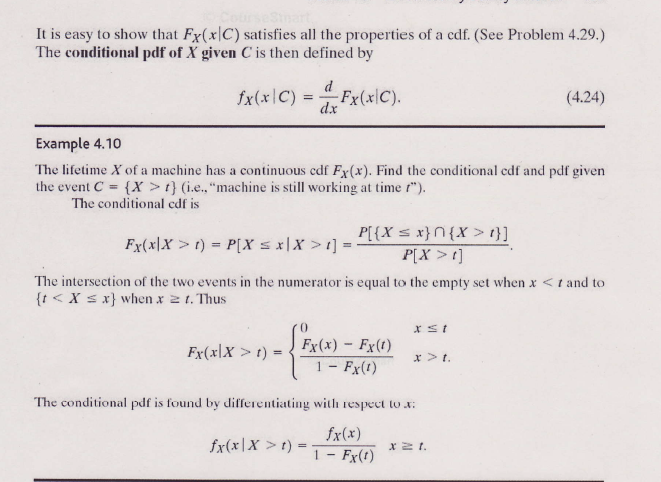 Conditional cdf and pdf
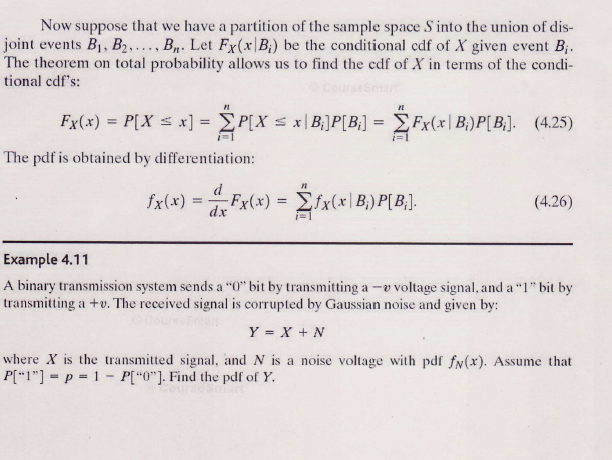 Example
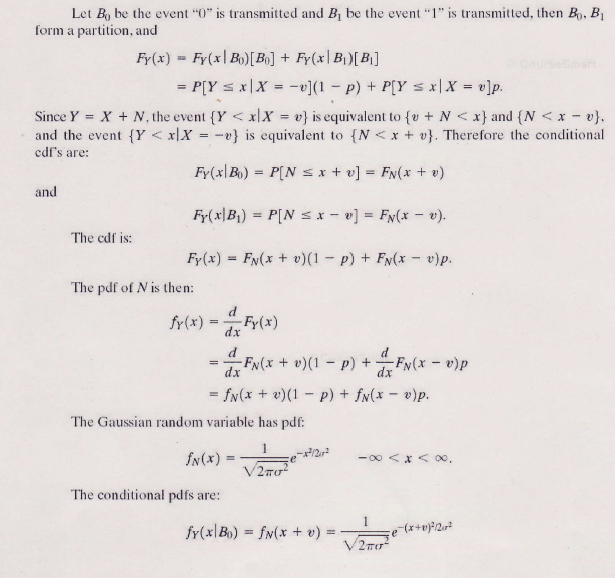 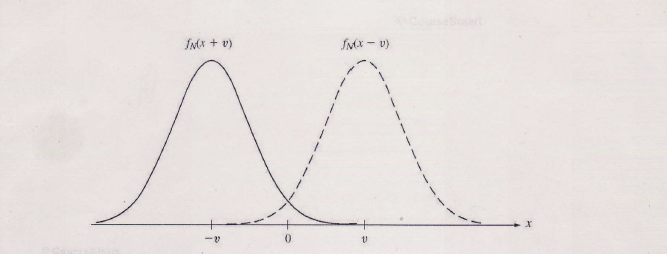 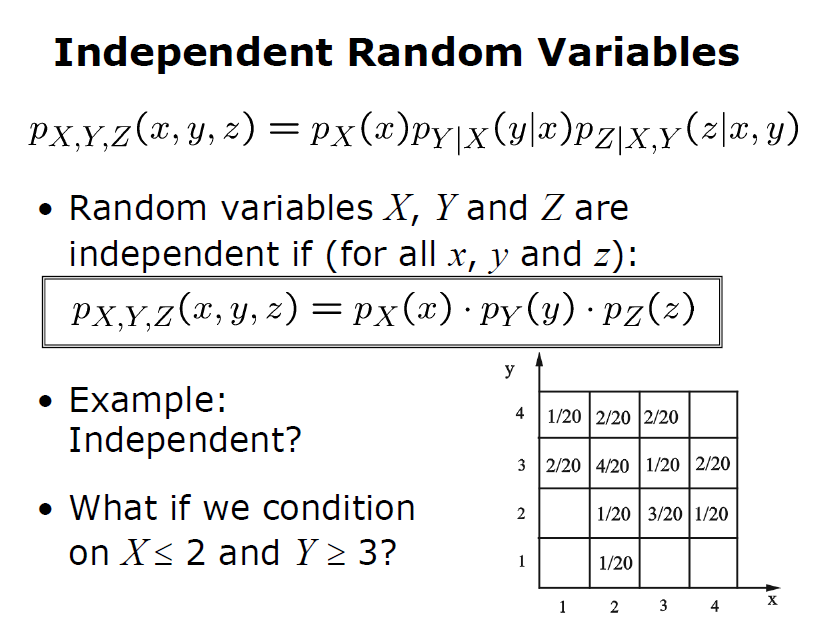 Multiple random discrete variables
Reading: 4.1,4.2,4.3